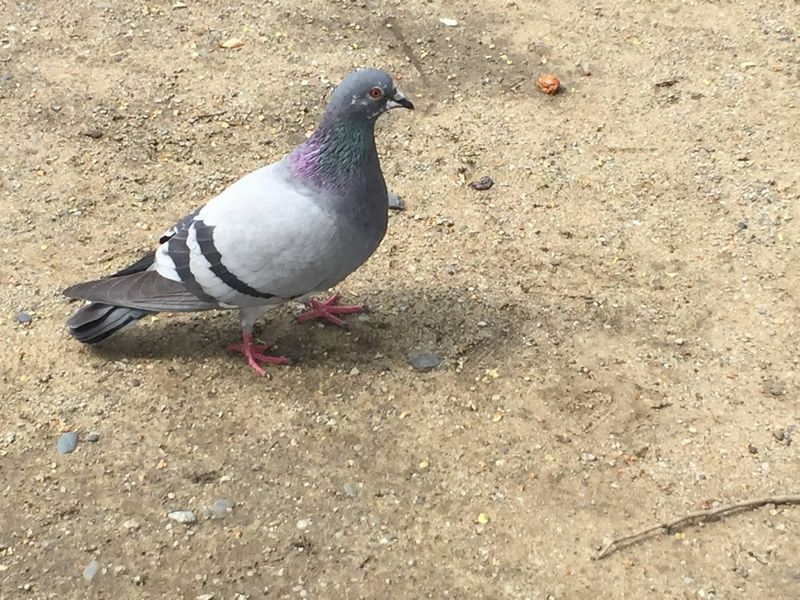 Hato is Pigeon
CHIBA PORT TOWER
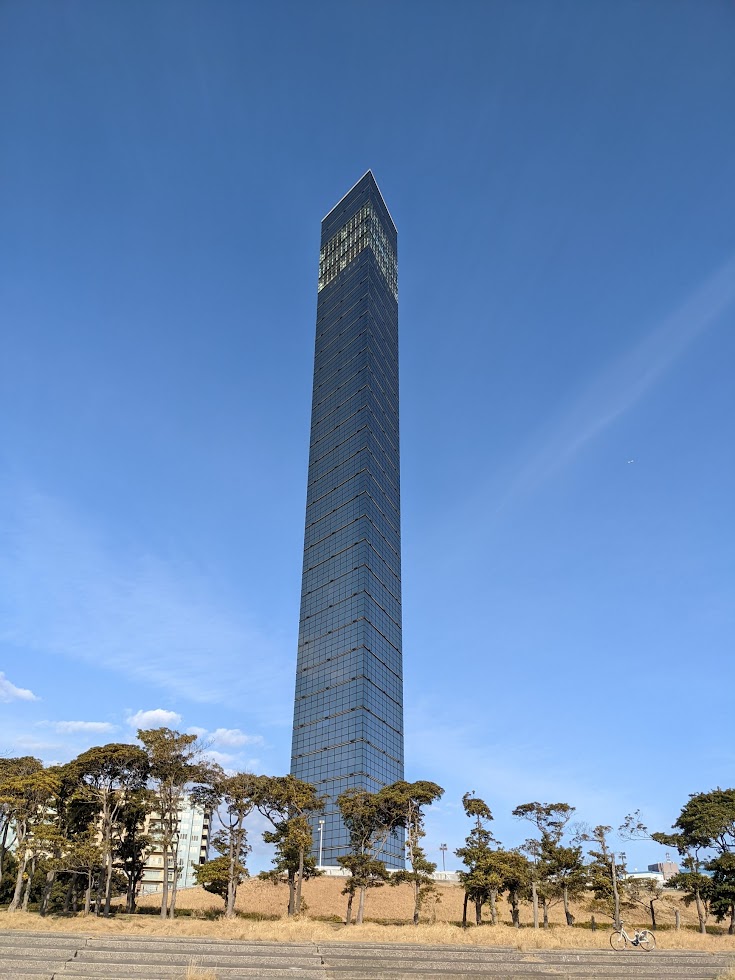 10:10
衝撃
ついに主役登場！
待望
今、大注目の次世代ヒーローか？
NEWS